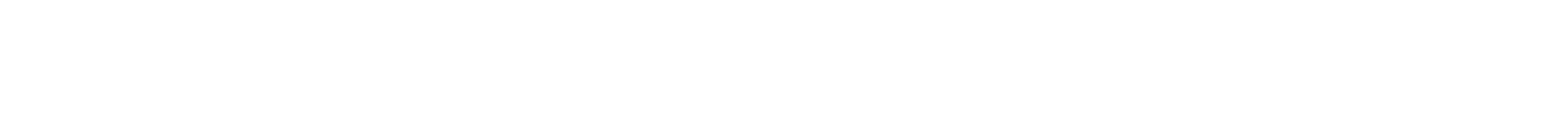 Behov til betaling – Fagcafé
2. oktober 2023
Agenda
Mål for møtet
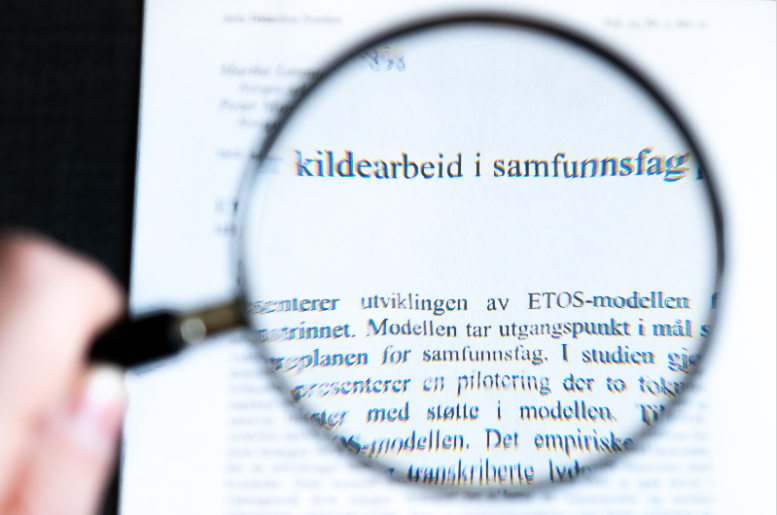 Adressere utfordringer som utpekte seg i spørreundersøkelsen BtB Gevinstrealisering

Målgruppe: 
Fagrekvirent og Innkjøper
Få en felles forståelse for BOTT ØL
Innspill til ambisjonsnivå
- For 2021
- Fram til 2025
Agenda
Generelle innkjøpsbetingelser
Referer til  
Generelle kontraktsvilkår Varer iBOTT jan 2023
Generelle kontraktsvilkår Tjenester iBOTT jan 2023

Generelle vilkår sikrer avtalemessig mye av jussen
Lovvalg norsk lov skal gjelde
Risikooverganger
Betalingsbetingelser
Eiendomsrett
Kompensasjoner…
Leverandør har gjerne sine egne vilkår, disse godtar vi normalt ikke.
INCOTERMS 2020
Utgitt av ICC kan benyttes der selger og kjøper avtaler dette, prinsipielt for intensjonal handel, men ikke begrenset til det
Uavhengig av transportavtaler

Regulerer mellom kjøper og selger
 Forpliktelser (Ansvar, formaliteter)
 Kostnader
 Risiko
 Implisitt også Tid

Finnes 1990,2000,2010,2020 og noen tidligere versjoner
INCOTERMS 2020
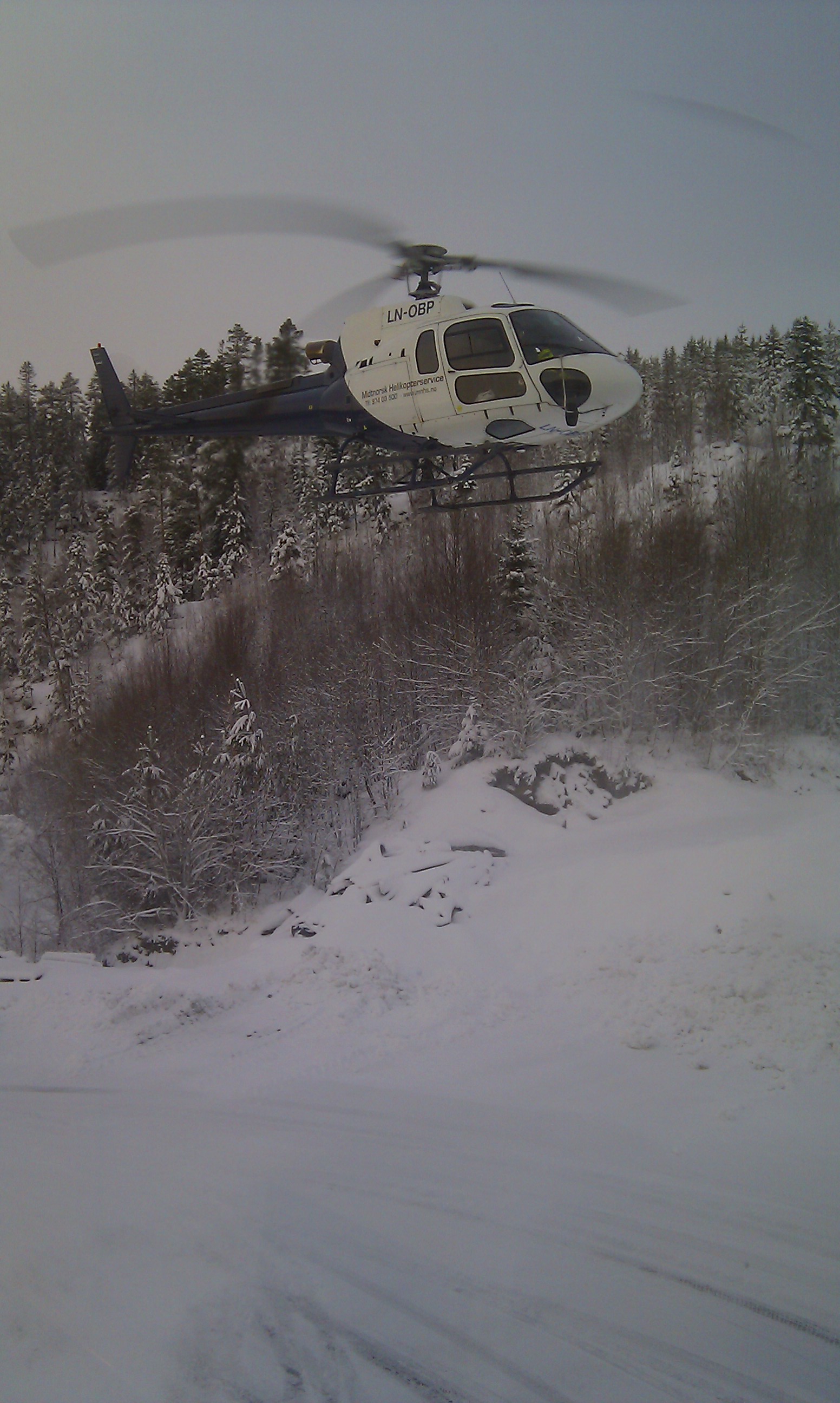 Angis XXX  Sted INCOTERMS 2020.
Eksempel EXW Kalvskinnet, Trondheim INCOTERMS 2020.
Fire hovedgrupper
E
F
C
D

For hovedgruppene E,F og D er stedsangivelsen leveringspunkt hvor risiko og eierskap går over til kjøper
For hovedgruppe C er det stedet hvor selger er ansvarlig for å arrangere transport
DDP stedsangivelse Incoterms 2020
Selgers maksimale forpliktelse 
Kjøper har risiko fra det tidspunkt varen er tilgjengelig på bestemmelsesstedet, 
Godset leveres fortollet om ikke annet er avtalt
Kan med hell brukes innenlands
DDP sted, INCOTERMS 2020
DDP - Delivered Duty Paid
Betyr at selgeren dekker alle transportutgifter og tar all risiko inntil varene er levert og i tillegg betaler eventuelle tollavgifter (import og eksport).
Formell overlevering fra selger til kjøper: Hos kunde ferdig fortollet, men ulosset
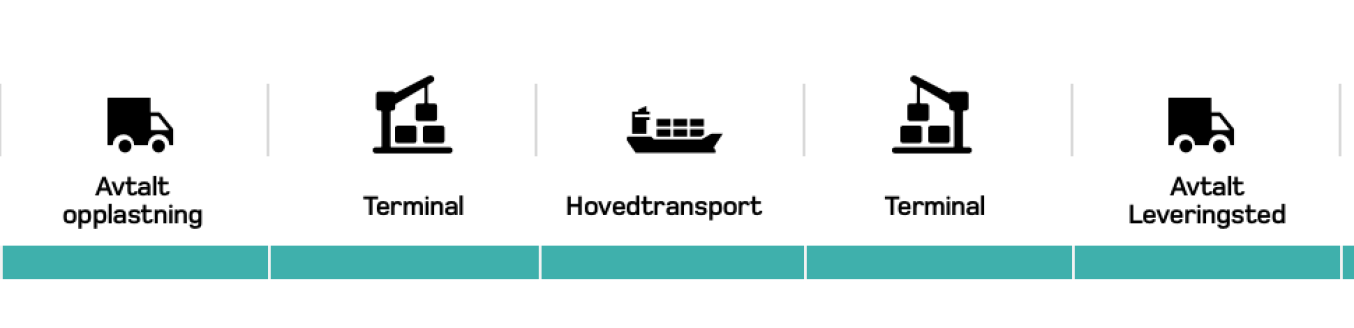 Valutaeksponering
«Valutaeksponering»
hvor mye et selskaps verdi endrer seg som en følge av endringer i valutakursen
For NTNU’s del hvordan endrer kosten seg
I hvor stor grad endrer kostnadene seg som følge av endringer i valuta
Ved å flytte risikoen til leverandør kjøpe i NOK sikrer vi budsjettmessig dekning
Har vi vurdert om leverandøren faktisk tåler å ta risikoen
Vi må sikre at vi faktisk kjøper i NOK tilfeller der vi regner om etter gjeldende kurs på når faktura skal betales gjør at vi tar risiko, men ikke nyter godt av mulige oppsider. Fakturaoppfølging/opplæring
Staten skal ikke spekulere i valuta
Agenda
Valg av leverandør
For å oppnå match, må ordre være utstedt til samme leverandørnummer som fakturaen kommer fra (samme organisasjonsnummer, samme bankkonto, samme valuta)
Hovedregelen er én leverandør = én oppføring, men:
Enkelte leverandører er registrert flere ganger i Unit4 pga. ulik bankkonto, valuta, o.l. 
Ved bruk av katalog/punchout vil dette løse seg selv
Ved bruk av fritekst, må man være obs!
Valg av leverandør
Eksempler:
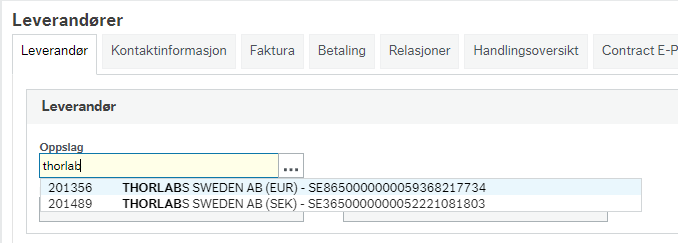 Her må man velge rett leverandør ift. valuta og kontonummer som kommer til å stå på fakturaen.
Valg av leverandør
Eksempler:
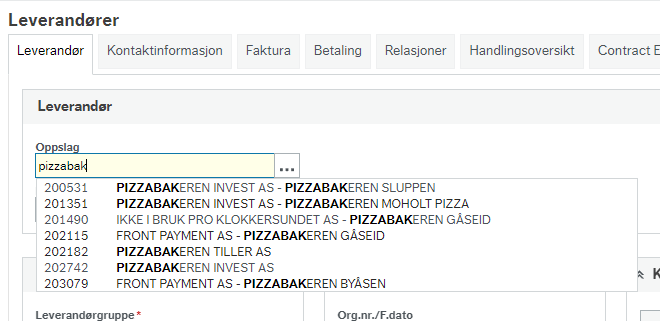 Her må nivå 1 rydde, da fire av disse har samme org.nummer.
Dere som bestiller, vil måtte forholde dere til ett «hovedkontor», bruke butikkjøp, og sende ordren på e-post.
Legge inn ordren riktig
Oppfordrer til å legge inn ordren mest mulig likt som fakturaen kommer til å se ut
	- oppnår best match
	- minst mulig avviksbehandling
	- raskere behandling og utbetaling av fakturaen
	- avvik som fører til forsinkelser kan gi purringer og 	gebyrer

Selvsagt kan man utvise skjønn – og det kan være tilfeller der dette ikke er hensiktsmessig.
Legge inn ordren riktig
Eksempler på skjønn:
	- Konferanse/arrangement: ofte mange linjer og 	usikkerhet rundt eksakt sluttsum. Legg inn en linje per 	mva-sats du forventer å få på fakturaen.
	- Bestilling med svært mange linjer, alt har samme mva-	sats: Man kan bruke fritekstartikkel beløp, men vær obs 	på at dette fungerer best om alt faktureres samtidig. Gir 	ved delfakturering dårlig oversikt over hva som er/ikke er 	fakturert fra før.
Agenda
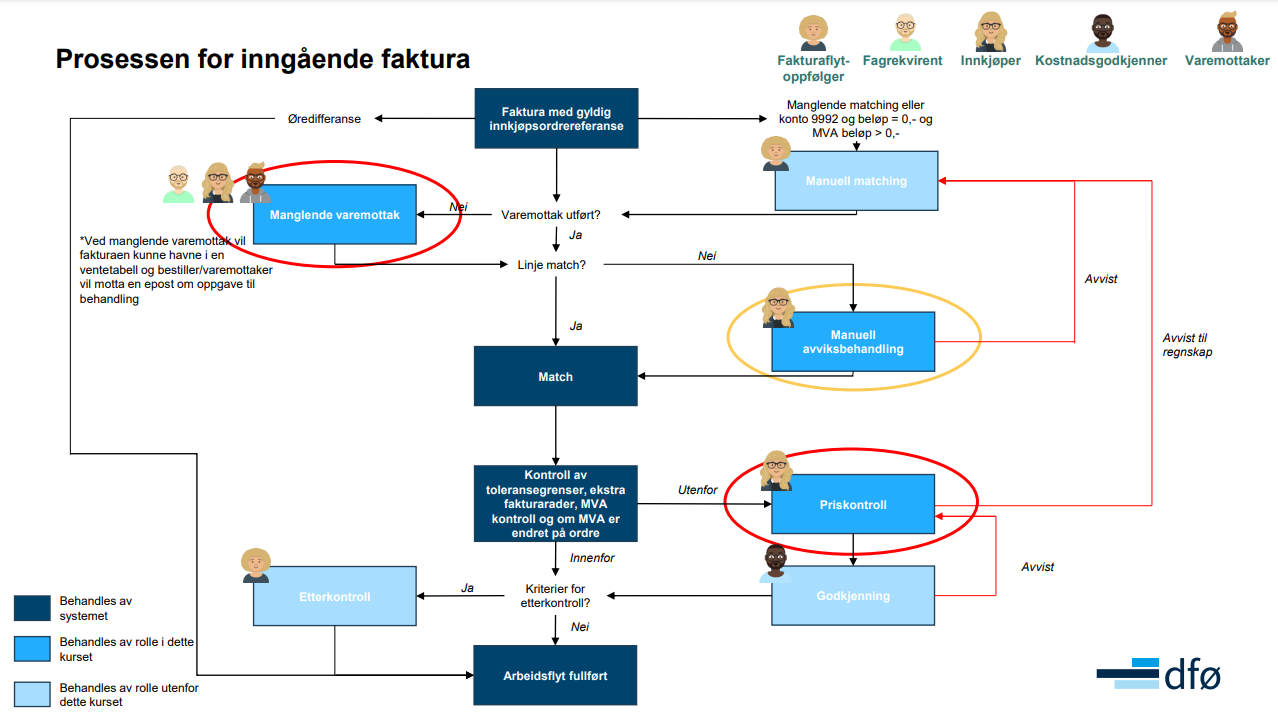 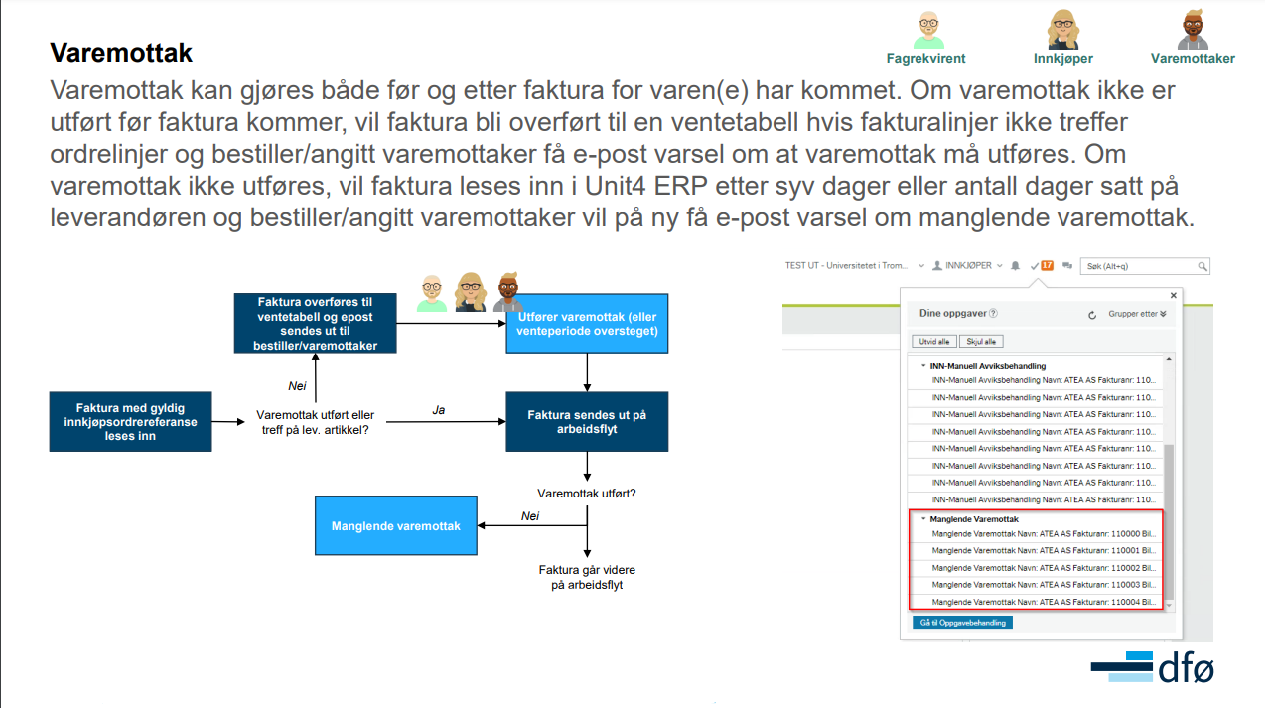 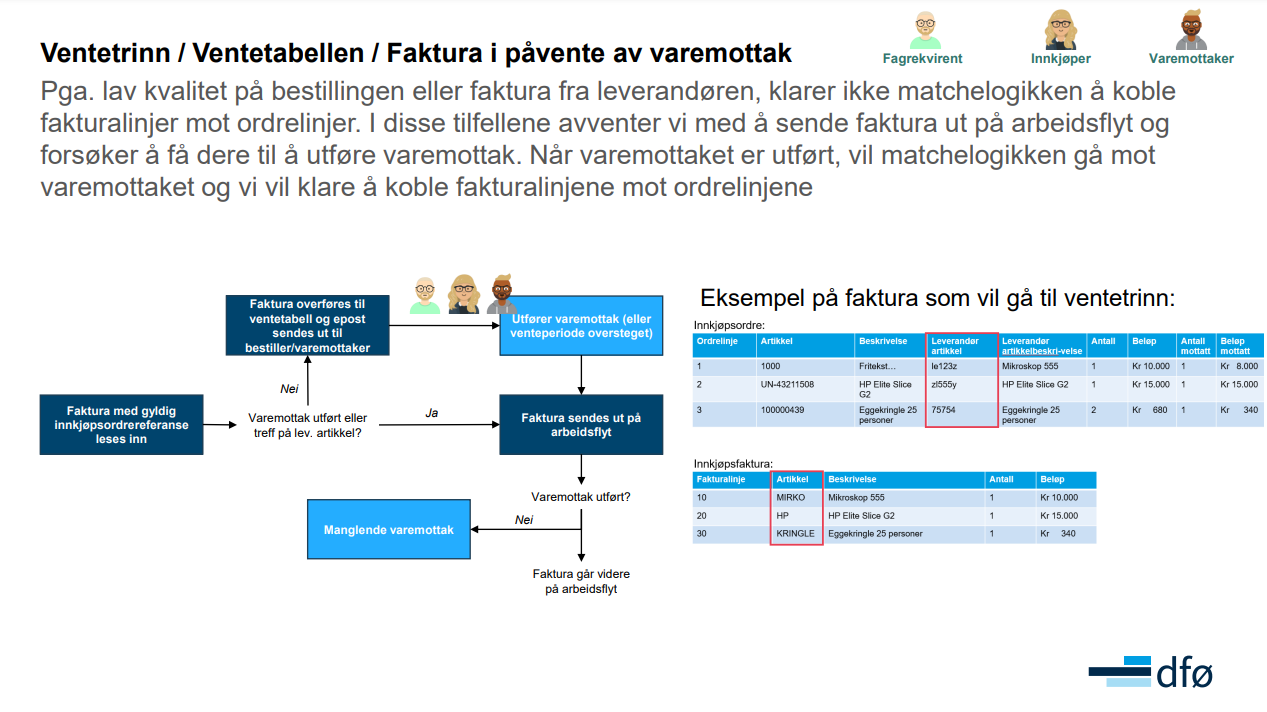 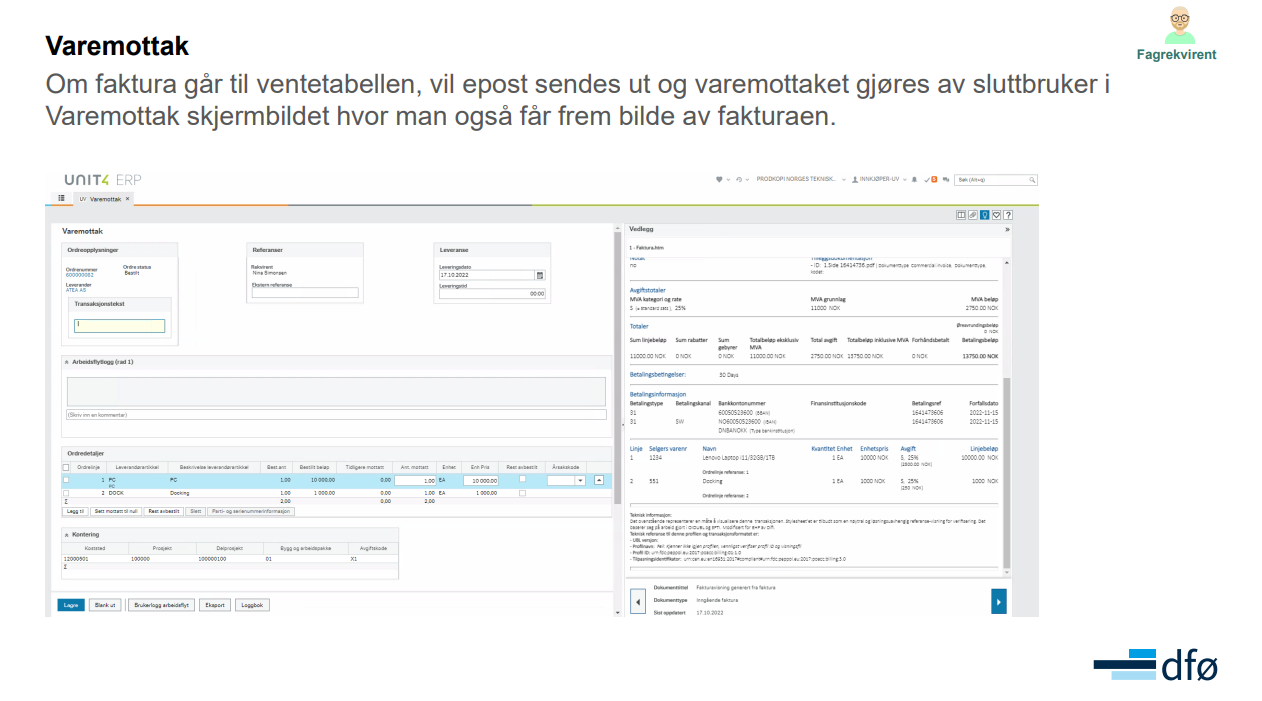 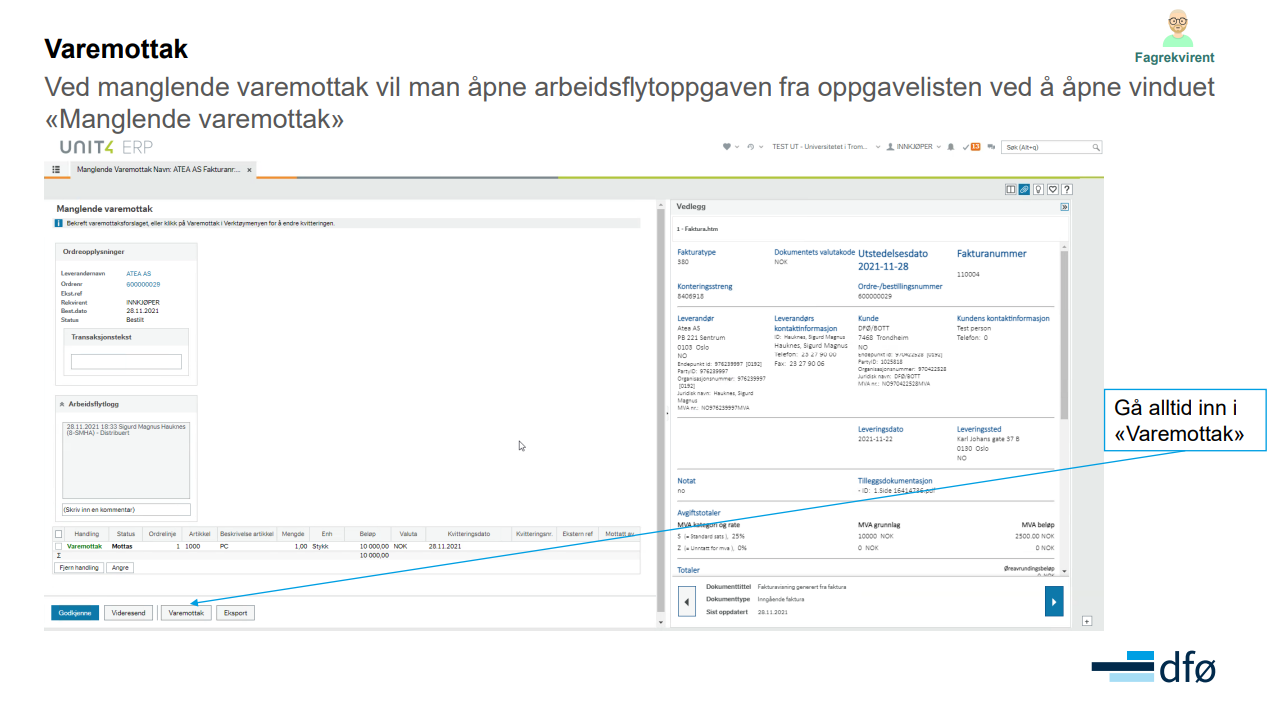 Varemottak
Varemottak kan tas:
Før faktura leses inn
Etter at faktura leses inn, mens den evt. er i «ventetrinn»
Etter at faktura leses inn, og etter evt. ventetrinn, når det er kommet til oppgaven Manglende varemottak

NB! Når varemottaket er kommet til oppgaven Manglende varemottak, må det utføres der/må oppgaven kvitteres ut der, ellers går faktura ikke videre i flyten!

DFØ opplæringsfilmer om varemottak: https://dfo.infocaption.com/376.guide
Varemottak
Husk – det at et varemottak kommer til «Manglende varemottak» betyr ikke alltid at noe skal korrigeres! Det kan hende det «bare» skal tas mottak.
Gå inn på varemottak-knappen, men om alt ser rett ut, gå ut igjen av det bildet, og prøvd å bare trykk Godkjenn.
Om noe skal korrigeres, vil du få en feilmelding.
Varemottak - tips
Ved ordre til SiT med mange like linjer, f.eks. kaffe og te som leveres gjentatte ganger gjennom dagen, så vær obs slik at du ikke velger mottak på den samme kaffekanna e.l. flere ganger. 
SiT jobber med å få med alle ID-numre over til Unit4.
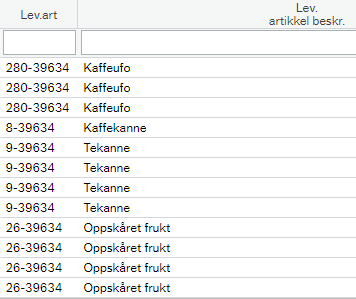 Varemottak - tips
Ved store antall kan en liten øre-differanse utgjøre mye på totalsummen. Ved mer enn to desimaler på faktura, kan vi streve med å få korrigert.
Et tips fra en av våre BtB prosessrådgivere: I stedet for å streve med å korrigere på linjene, kan man legge til en ny varelinje i varemottaket, og legge hele differansen på den linja. 
Innkjøper får da bilaget i Priskontroll til attestasjon.
Forutsetter samme mva-kode på hele avviket, ellers må avviket fordeles på en linje per mva-kode.
Varemottak før faktura er lest inn
Hva skjer om man tar varemottak før faktura er lest inn?
Det kan virke enklere, fordi man slipper å avstemme varemottaket mot fakturaen.
Men vær oppmerksom på at evt. avvik vil måtte korrigeres i et annet trinn – så man flytter bare problemet.

For best match, er det mest hensiktsmessig at varemottaket tas etter at faktura er lest inn.
Men: Vi ønsker ikke å oppfordre til at ansatte holder skyggeregnskap på mottatte varer/tjenester. Vi oppfordrer til at varemottak tas når vare/tjeneste leveres.
Konsekvenser ved manglende varemottak
Ikke utført varemottak? -> Faktura går ikke til utbetaling

Faktura er gått til oppgaven Manglede varemottak, men oppgaven blir ikke utført der? -> Faktura går ikke til utbetaling

Man setter ikke opp vikar ved fravær? -> Oppgaven Manglende varemottak er personlig og blir liggende for - > Faktura går ikke til utbetaling 

Følg med oppgavelista di og gjør Manglende varemottak fortløpende!
Agenda
Hvor kan du finne mer informasjon
BOTT-samarbeidet.no – Alt tilgjengelig materiale utarbeidet av BOTT. Inkluderer prosesskart, rutinebeskrivelse, rollebeskrivelser, lenker til e-læringskurs og brukerskjemaer 

NTNU Intranettside for opplæring – Aktuell opplæring per rolle og info om registrering for e-læringskurs

NTNU Innsida-kanal BtB-informasjon – Oppfordrer sterkt alle med roller i BtB-prosessen til å følge denne!


Spørsmål rettes til: kontakt@okavd.ntnu.no
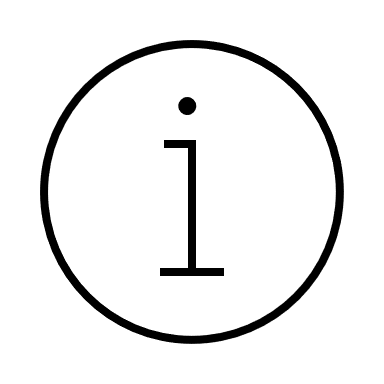 Brukerstøtte
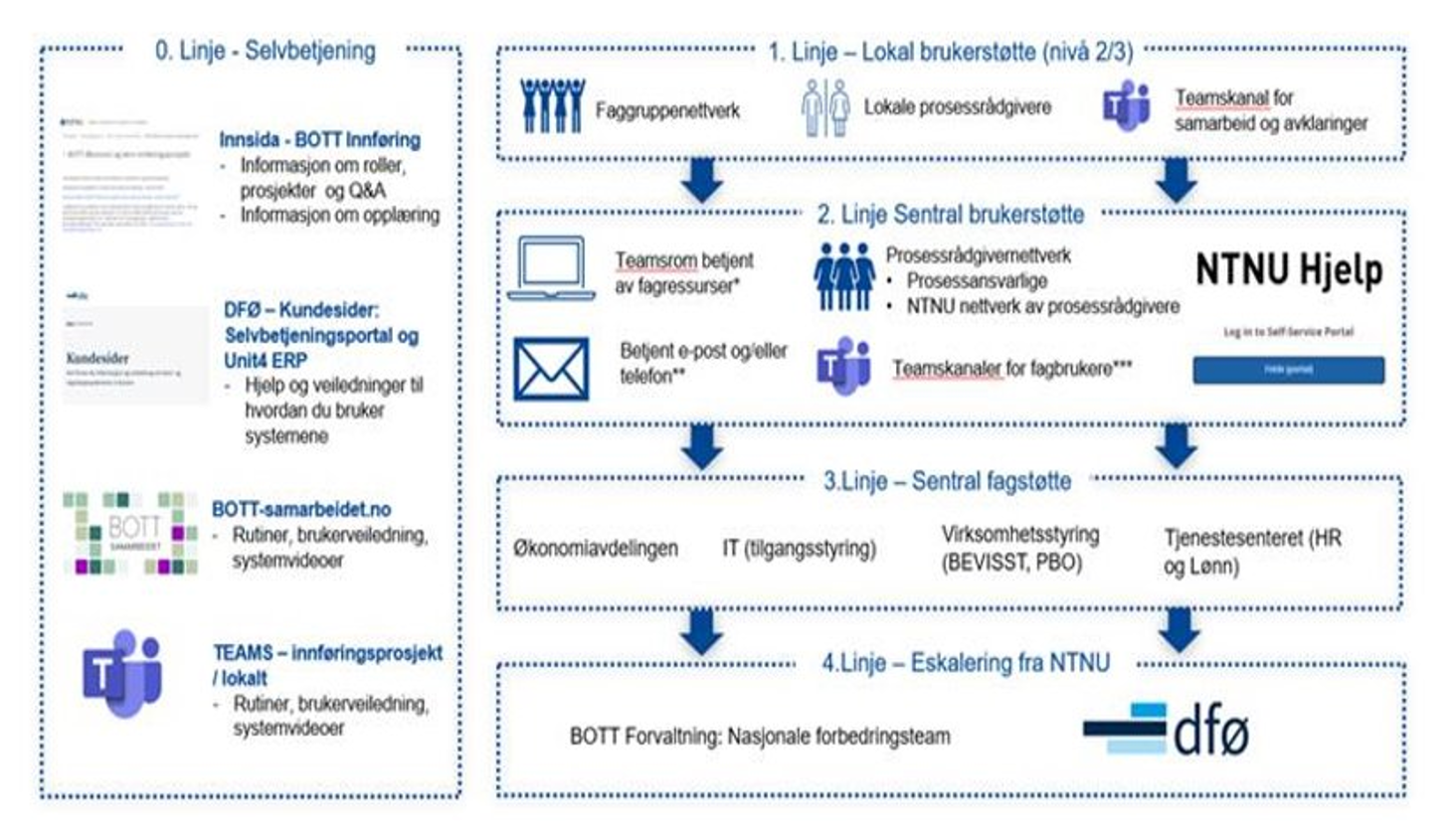 Kontaktpersoner btb
Prosessansvarlig:
Maren Ellingsberg
Prosessansvarlig btb
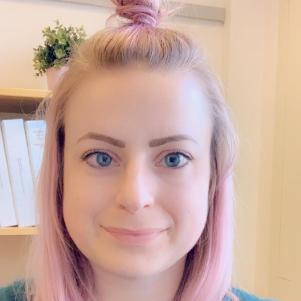 Prosessrådgivere:
Åse Vibeke Belsvik
Prosessrådgiver IE
Wenche Wilhelmsen Finseth 
Prosessrådgiver IV
Randi Leikvold
Prosessrådgiver ØK
Kristin Brevik Antonsen
Prosessrådgiver Felles adm.
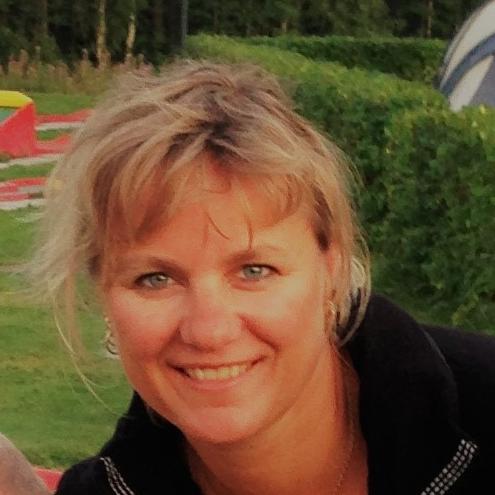 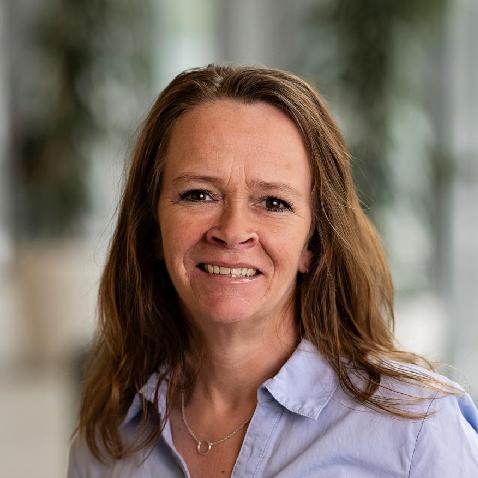 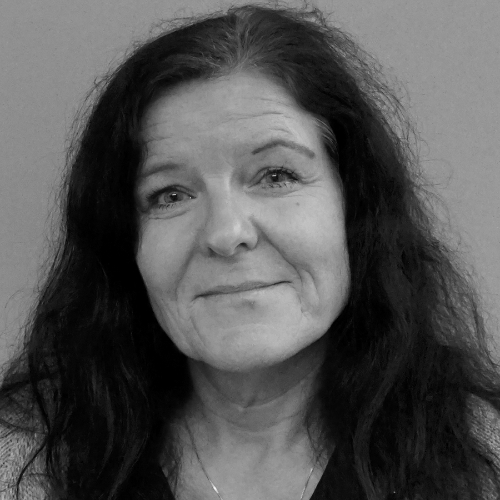 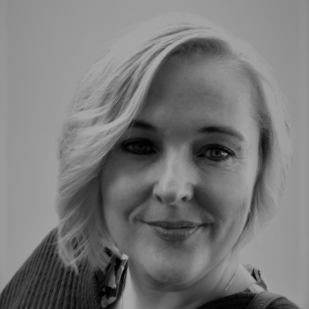 Nina Simonsen
Prosessrådgiver SU
Cecilie Heimdal
Prosessrådgiver HF
Silje Storsul
Prosessrådgiver IV
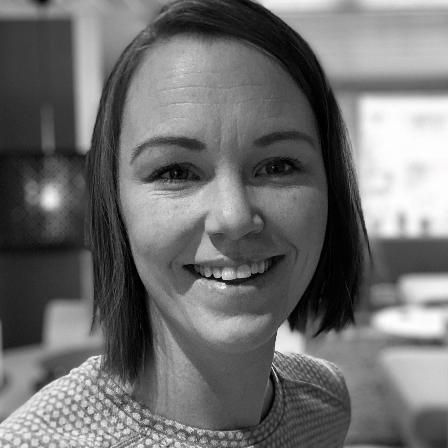 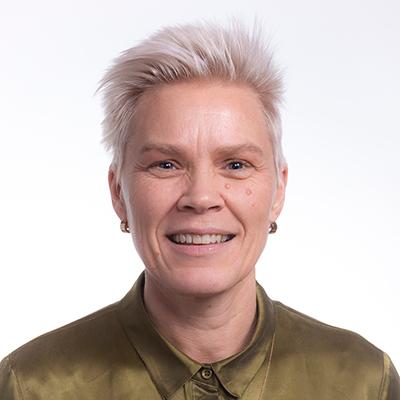 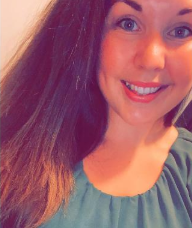 Hanna Sundli
Prosessrådgiver MH
Anne-Grethe Nilsen
Prosessrådgiver NV
Yana Bezdudna
Prosessrådgiver AD
Anna Gulla
Prosessrådgiver VM
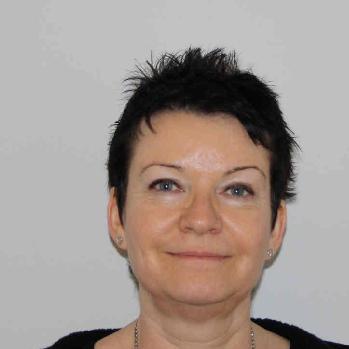 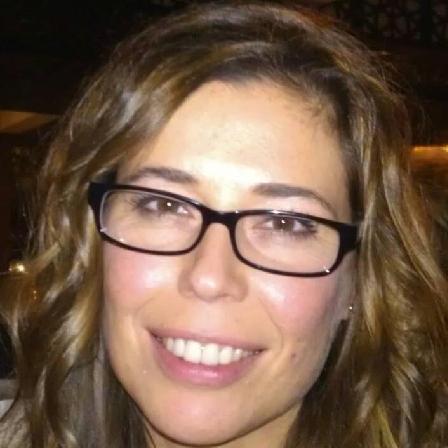 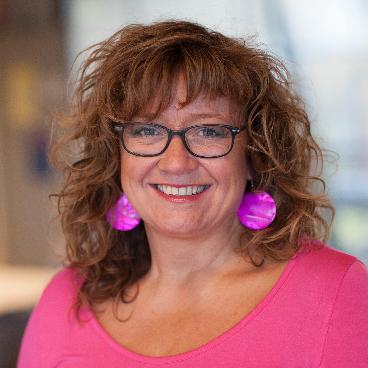 Marianne Storset
Prosessrådgiver MH
Agenda
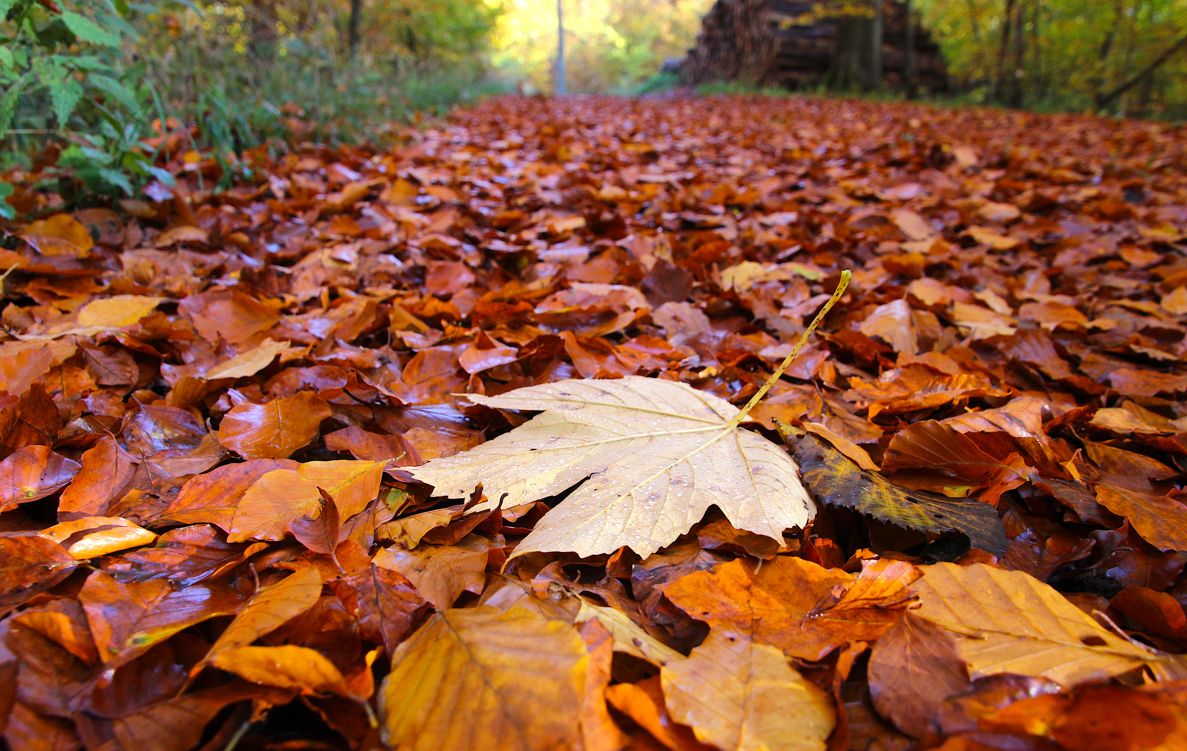 Takk for deltakelsen!